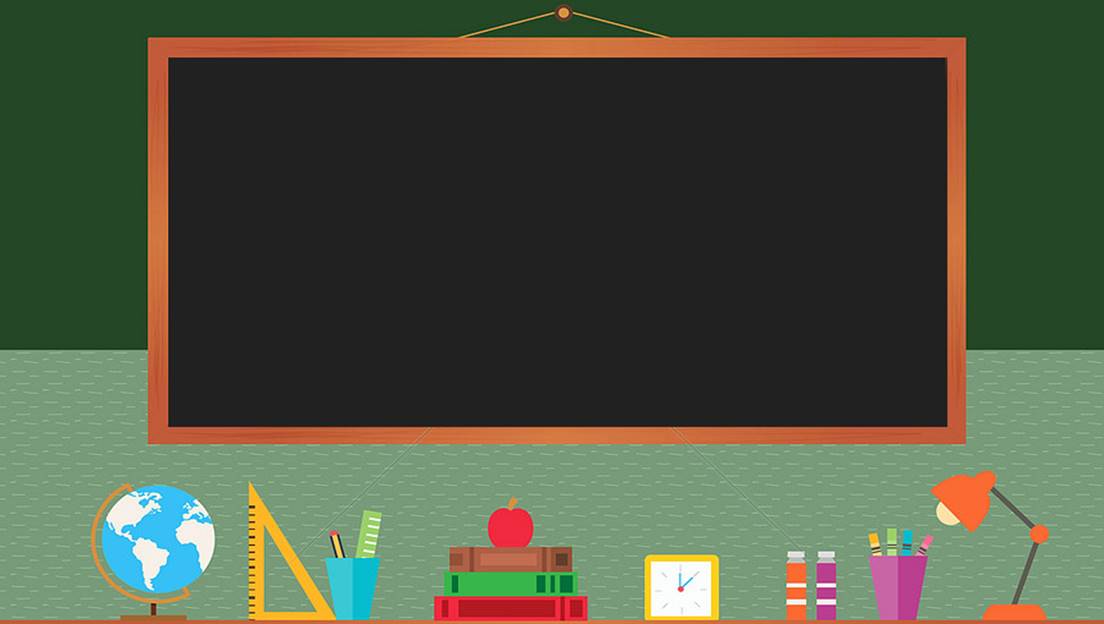 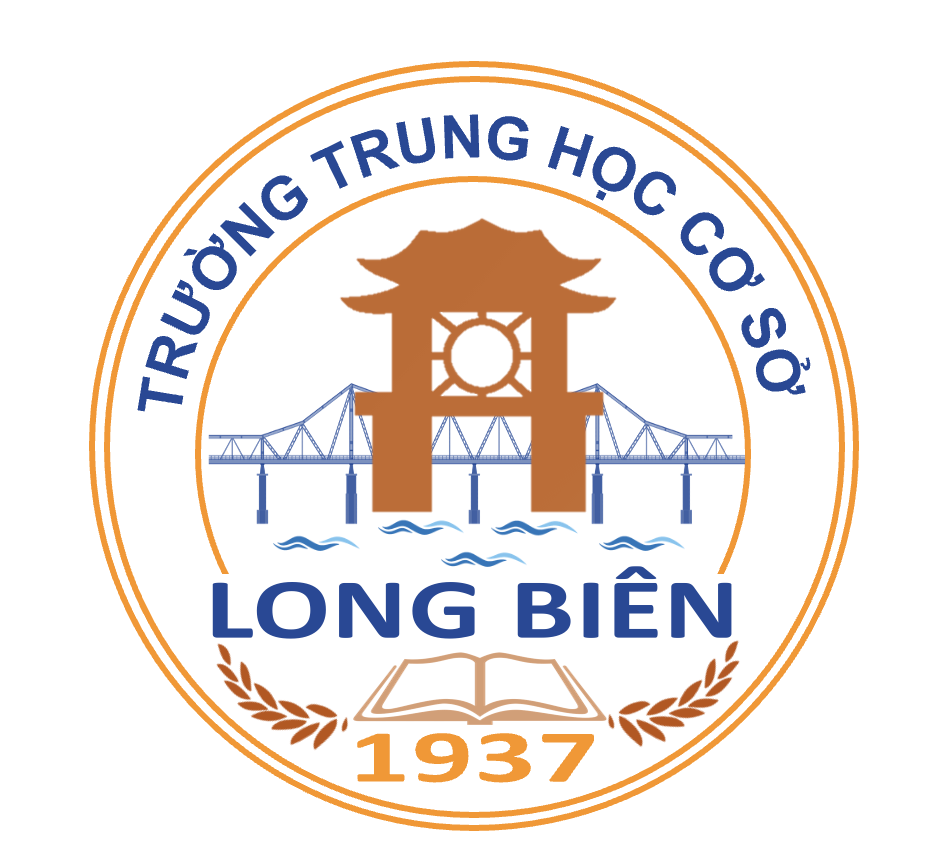 TRƯỜNG THCS LONG BIÊN
BÀI GIẢNG ĐIỆN TỬ MÔN TIẾNG ANH 8

UNIT 10: COMMUNICATION IN THE FUTURE
Lesson 2 :  A closer look 1
GV: Nguyễn Thị Hiền
Tổ Ngoại Ngữ - Năng khiếu
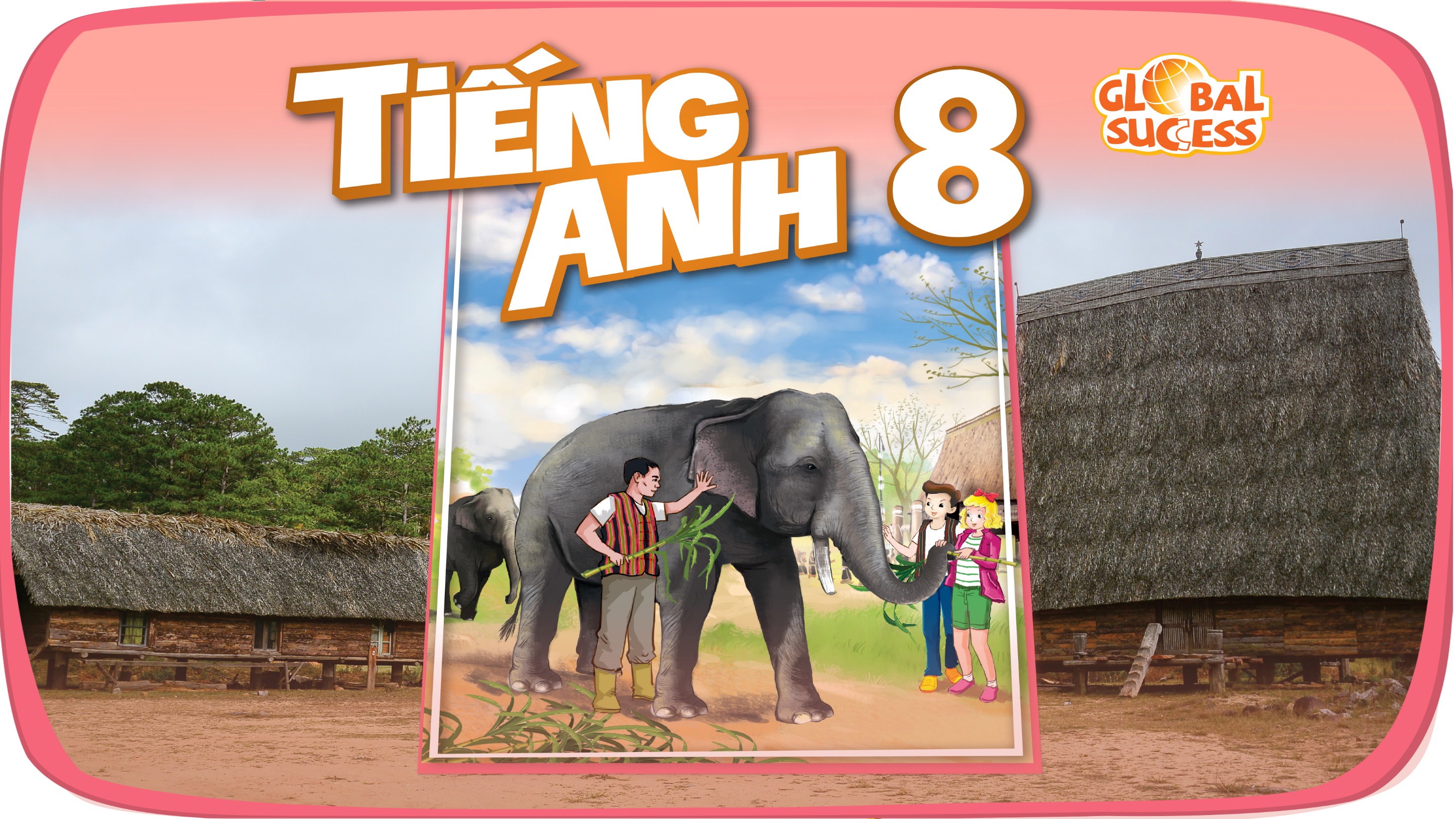 COMMUNICATION IN THE FUTURE
10
Unit
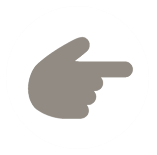 LESSON 2: A CLOSER LOOK 1
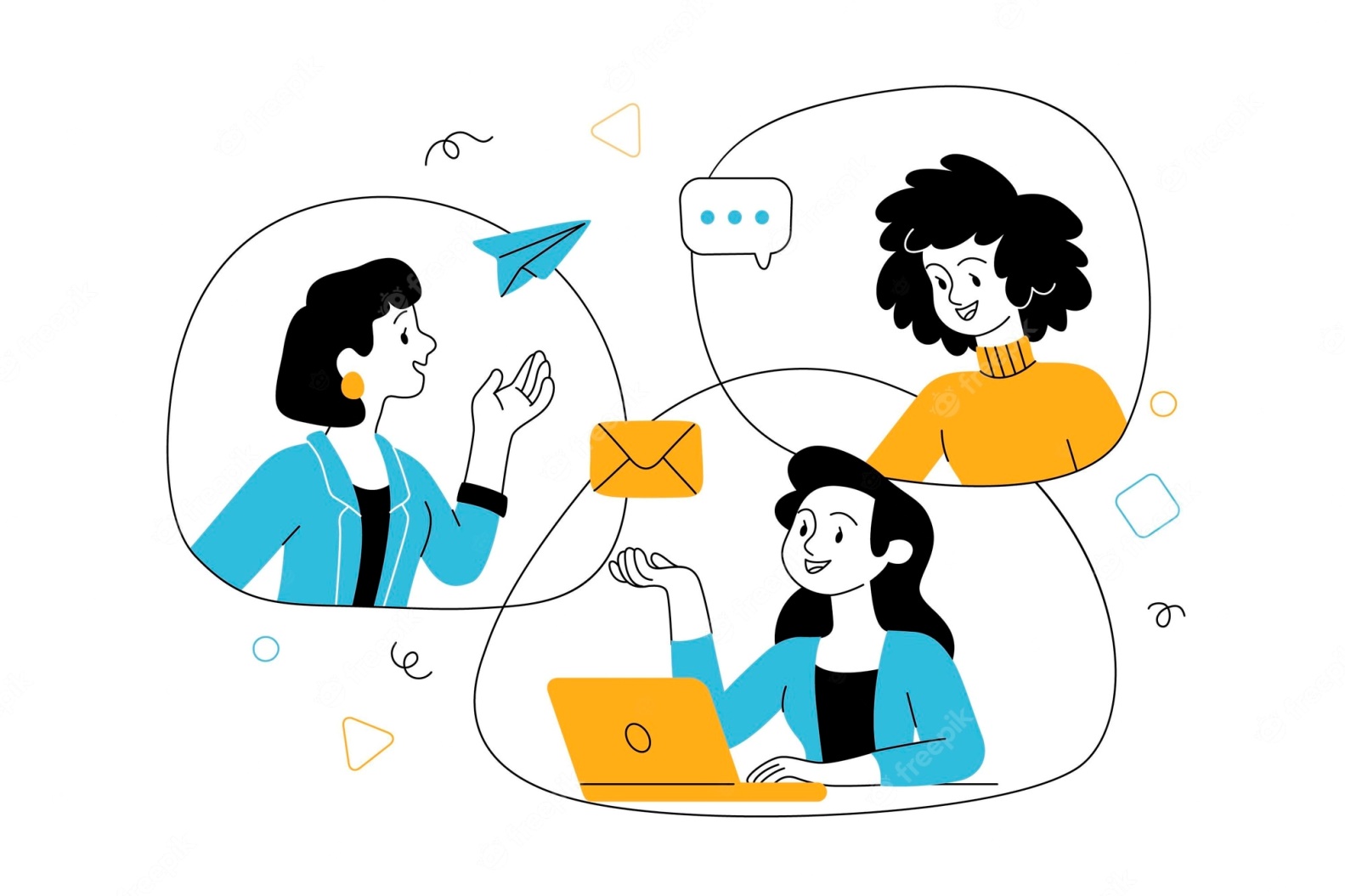 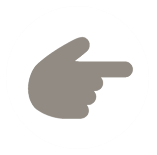 LESSON 2: A CLOSER LOOK 1
WARM-UP
Game: Jumbled words
Vocabulary
Task 1: Write the correct word or phrase from the box under each picture. 
Task 2: Choose the correct answer A, B, or C.
Task 3: Complete the sentences with the words from the box.
VOCABULARY
Task 4: Stress in words ending in –ese and –ee. Listen and repeat the words. Pay attention to the word stress.
Task 5: Mark the stress in the underlined words. Then listen and repeat the sentences.
PRONUNCIATION
Wrap-up
Homework
CONSOLIDATION
WARM-UP
1. devio receonnfc
2. atlbet
3. tinerent neitonccon
4. oomz ni
5. cebwam
→ video conference
→ tablet
JUMBLED WORDS
→ internet connection
→ zoom in
→ webcam
VOCABULARY
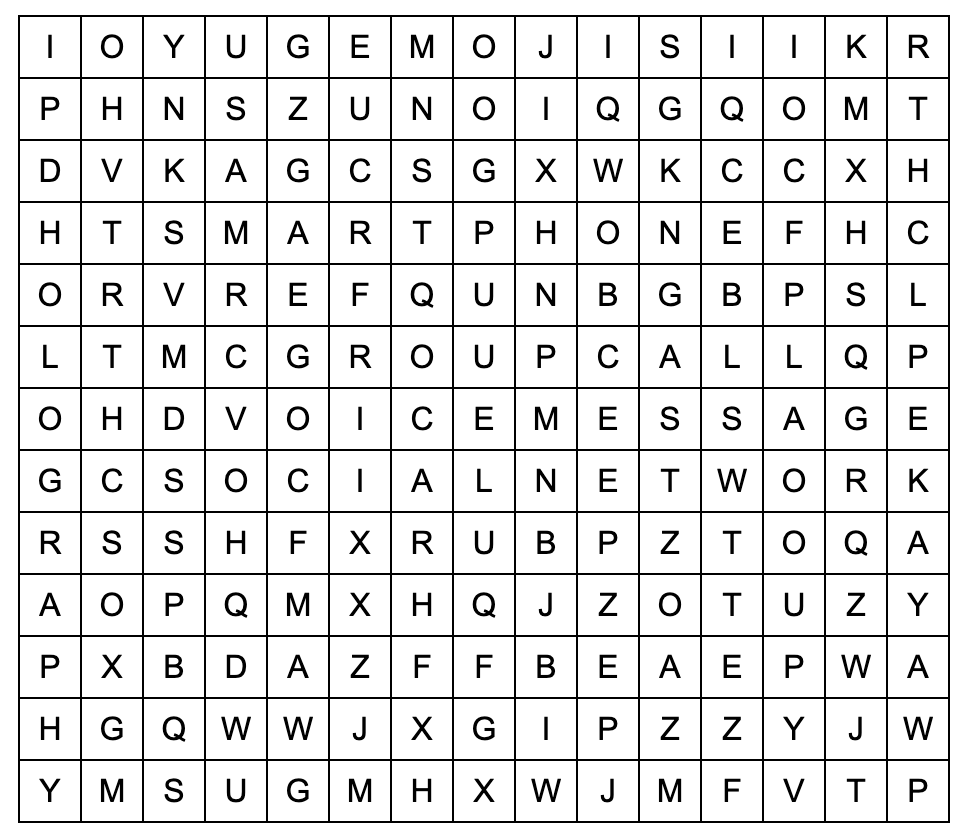 Work in pairs. Find the words in the word search.
voice message 
social network 
group call
smart phone
emojis
holography
VOCABULARY
VOCABULARY
1
Write the correct word or phrase from the box under each picture.
voice message		smartphone 	social network
emojis			group call		holography
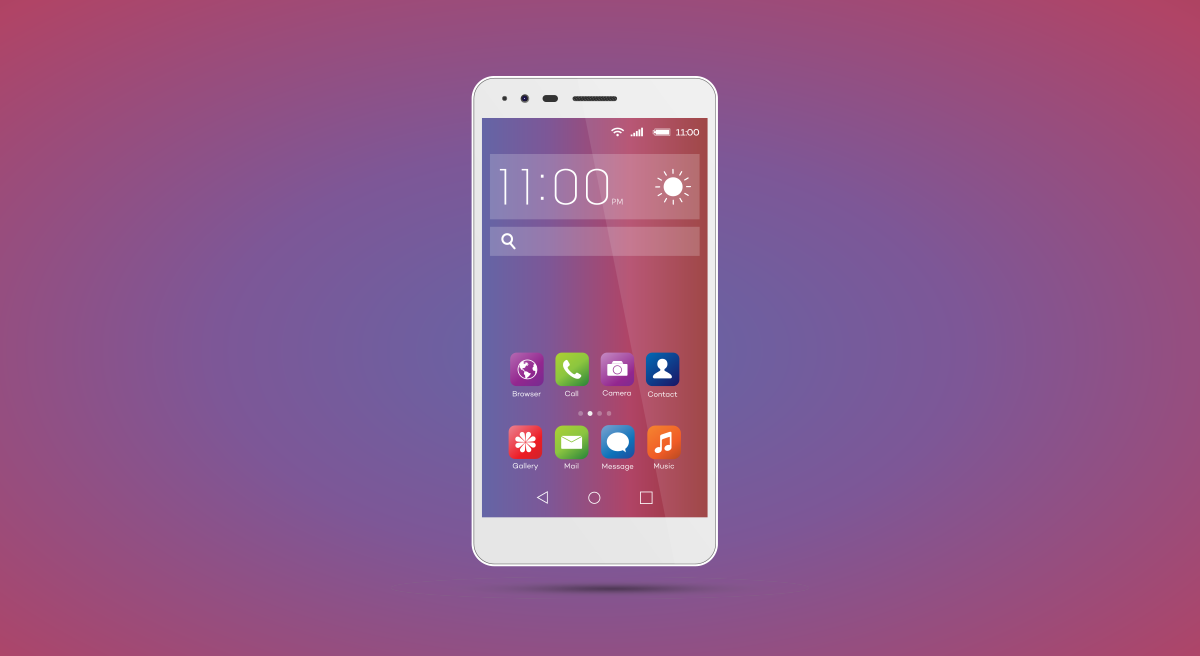 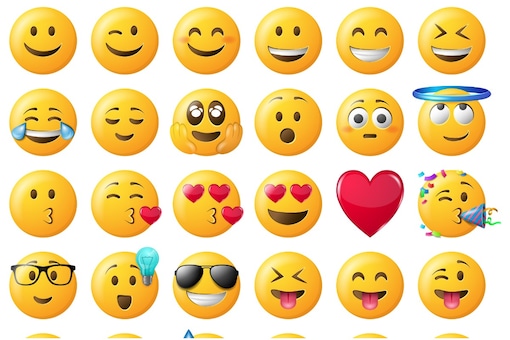 1. ___________
smart phone
emojis
2. ___________
VOCABULARY
1
Write the correct word or phrase from the box under each picture.
voice message		smartphone 	social network
emojis			group call		holography
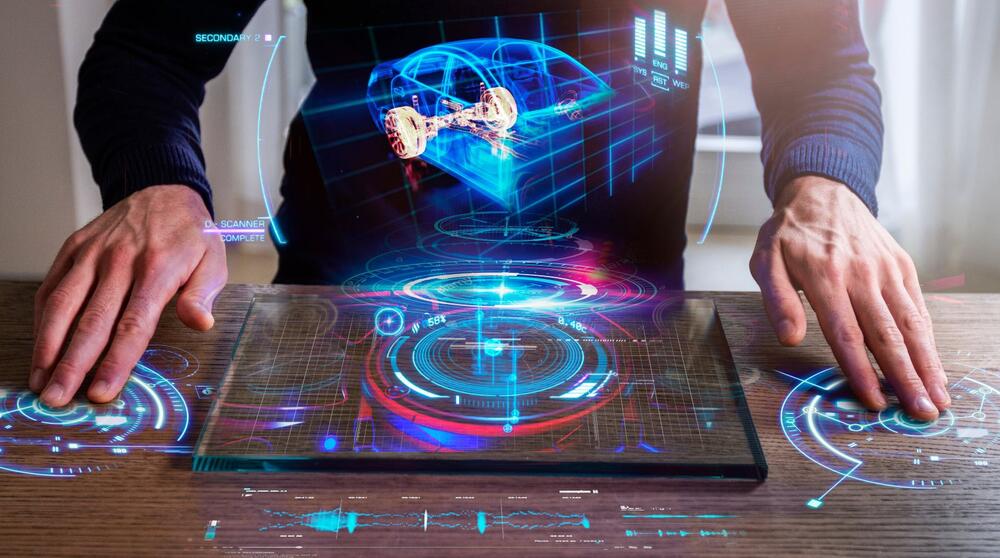 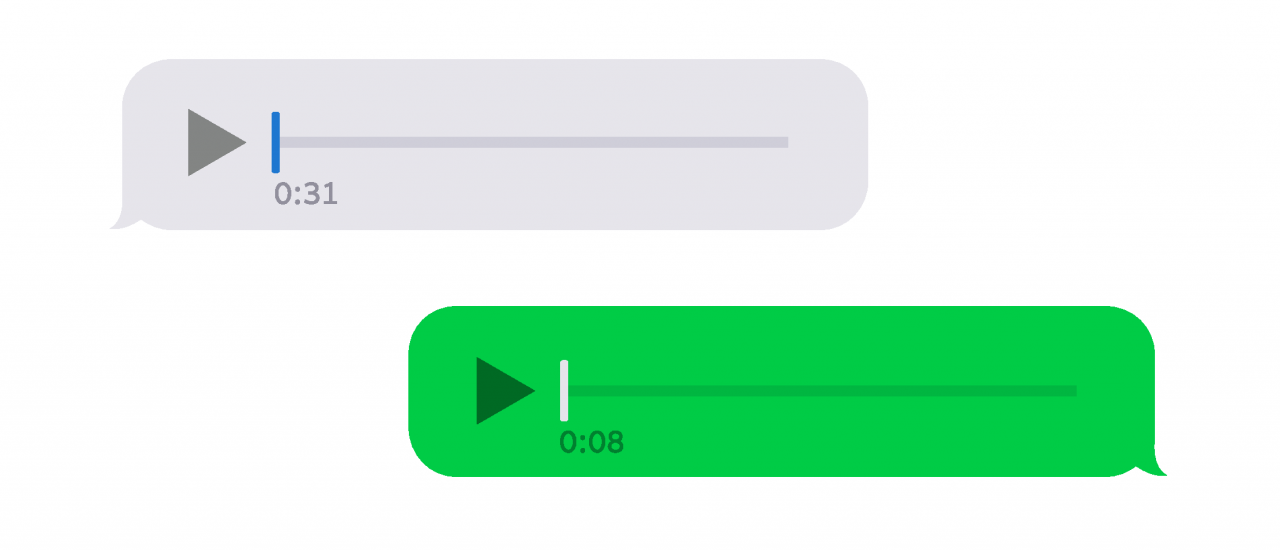 3. _____________
4. ___________
voice message
holography
VOCABULARY
1
Write the correct word or phrase from the box under each picture.
voice message		smartphone 	social network
emojis			group call		holography
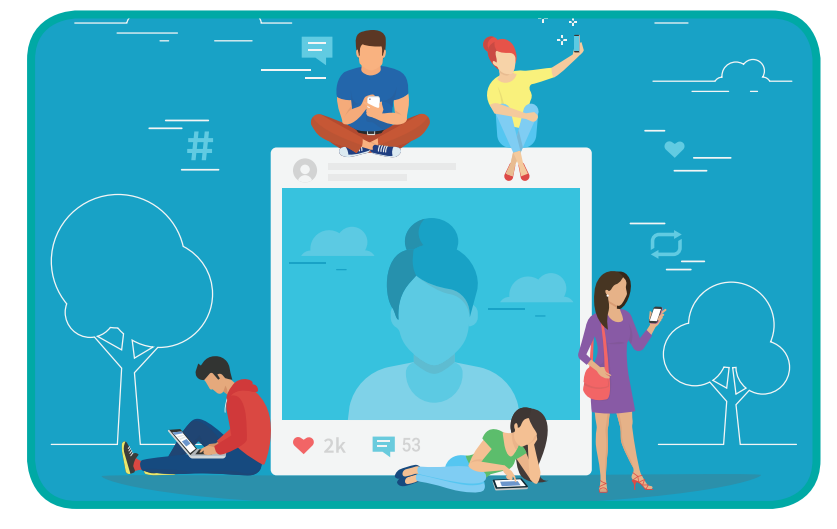 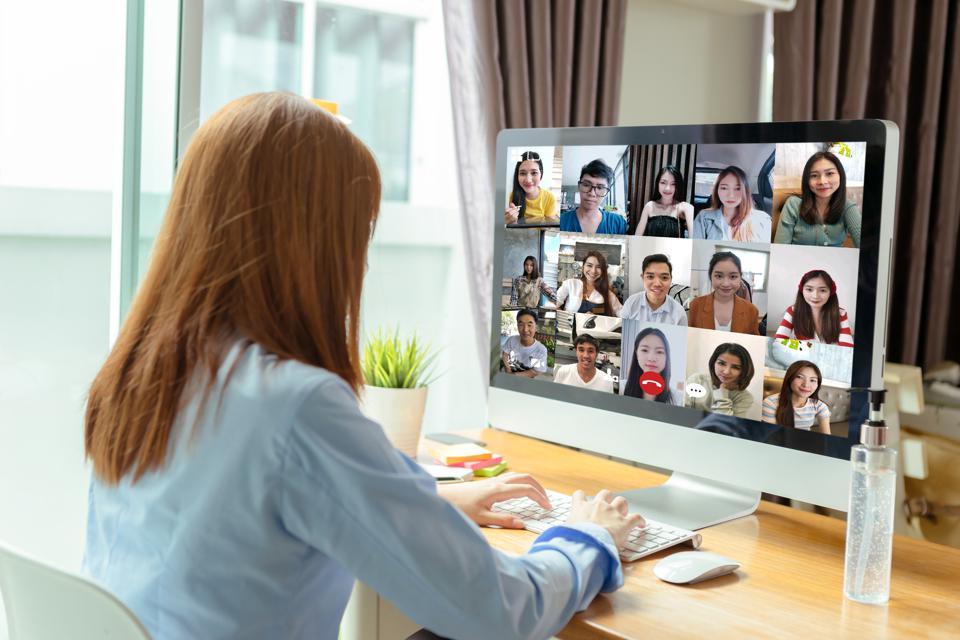 5. ___________
smartphone
6. ___________
group call
VOCABULARY
2
Choose the correct answer A, B, or C.
1. Many people add ______ to their text messages to express their feelings. 
	A. emojis 			B. words 			C. letters 
2. I send ______ messages when I don’t feel like typing. 
	A. group 			B. text 			C. voice 
3. Many teenagers like to meet on social ______ rather than face to face. 
	A. television 		B. networks 		C. projects
VOCABULARY
2
Choose the correct answer A, B, or C.
4. In a ______, people in different places can join the conversation. 
	A. voice message 	B. group call 		C. system of emojis 
5. By using ______, you can attend a meeting with your 3D image instead of being there in person. 
	A. holography 		B. voice messages 	C. social networks
PRACTICE
3
Complete the sentences with the words from the box.
translation 	      real 	     language 	  instantly 	       private
1. Do you often send _______ messages to your friends? 
2. Can learning English help you overcome the _________ barrier when living abroad? 
3. Telephone helps you communicate in _______ time. 
4. Do you think translators will lose their jobs when ___________ machines become popular? 
5. Many people reply to messages _________, but others take a long time to respond.
private
language
real
translations
instantly
PRONUNCIATION
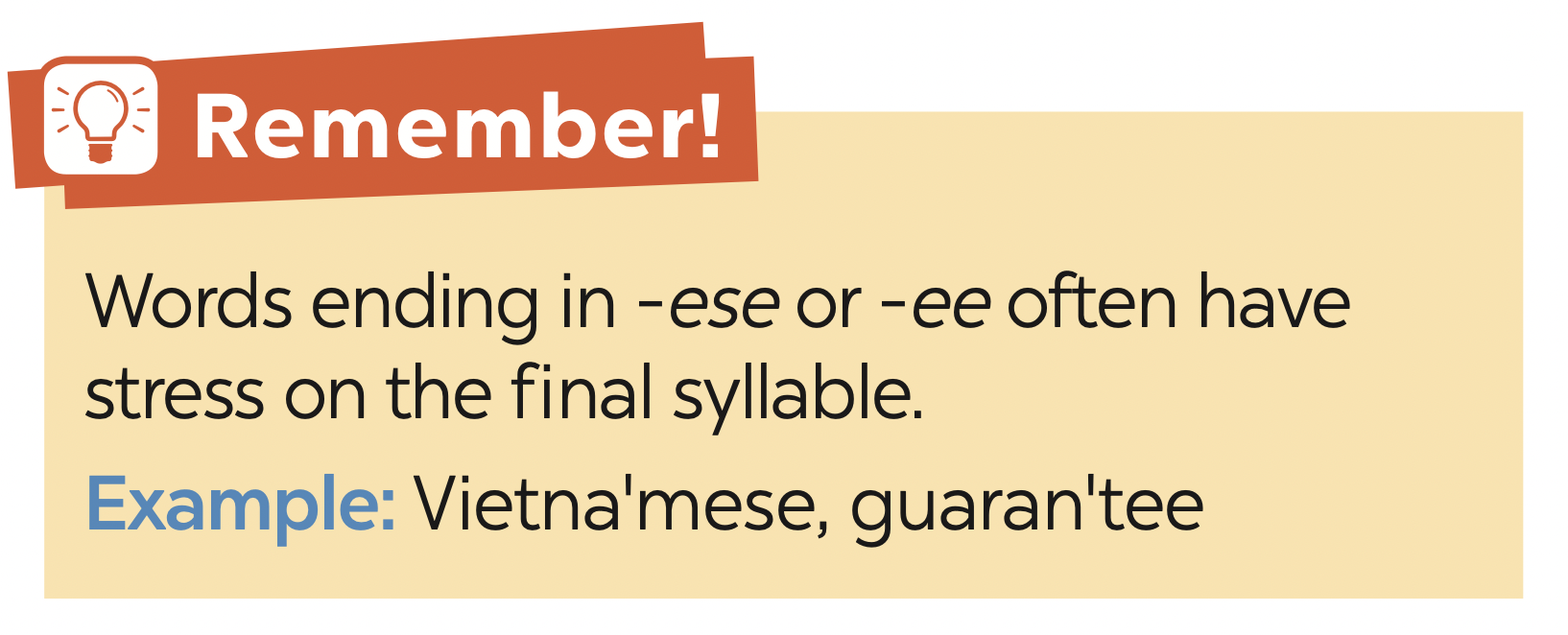 PRONUNCIATION
4
Listen and repeat the words. Pay attention to the word stress.
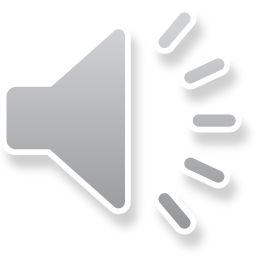 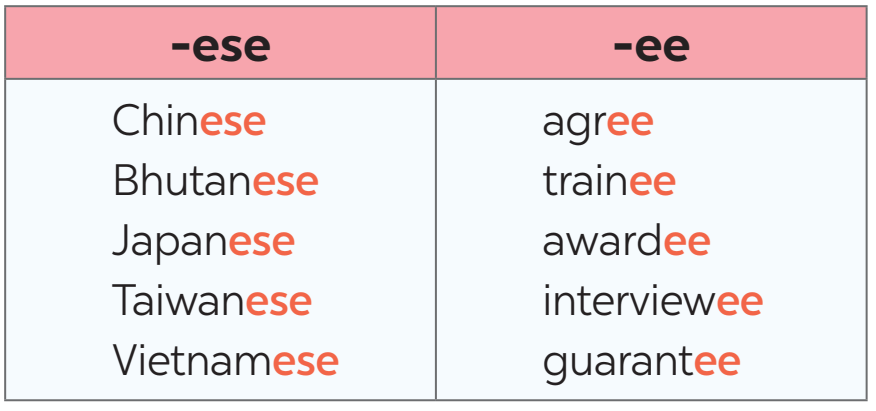 PRONUNCIATION
5
Mark the stress in the underlined words. Then listen and repeat the sentences.
1. The interviewees said that they were Taiwanese. 
2. Joe agrees with me that learning Chinese is difficult. 
3. She obtained a bachelor’s degree in Japanese. 
4. The Taiwanese company gave each awardee a smartphone. 
5. The Japanese teacher sent a video to the absentees on Monday.
‘
‘
‘
‘
‘
‘
‘
‘
‘
‘
CONSOLIDATION
1
Wrap-up
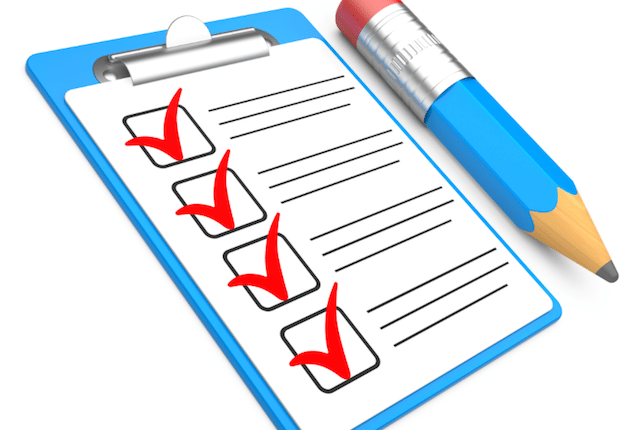 What have we learnt in this lesson?
- Vocabulary: The lexical items related to Communication
- Pronunciation: How to correctly stress words that end with:   -ese and -ee
CONSOLIDATION
2
Homework
- Do exercises in the Workbook
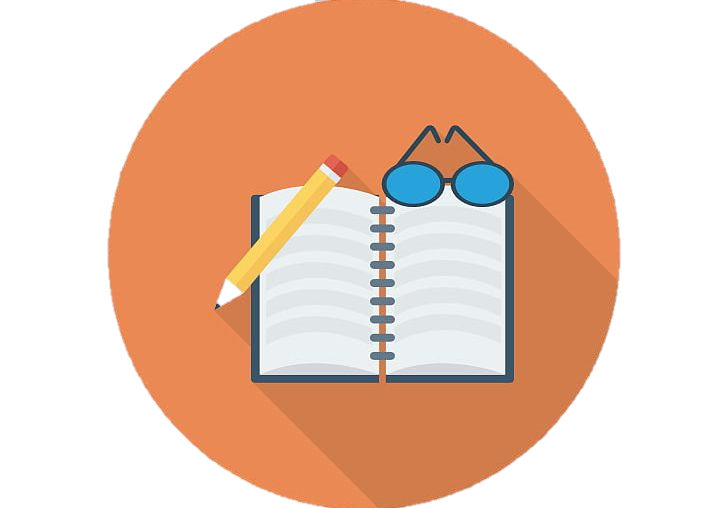 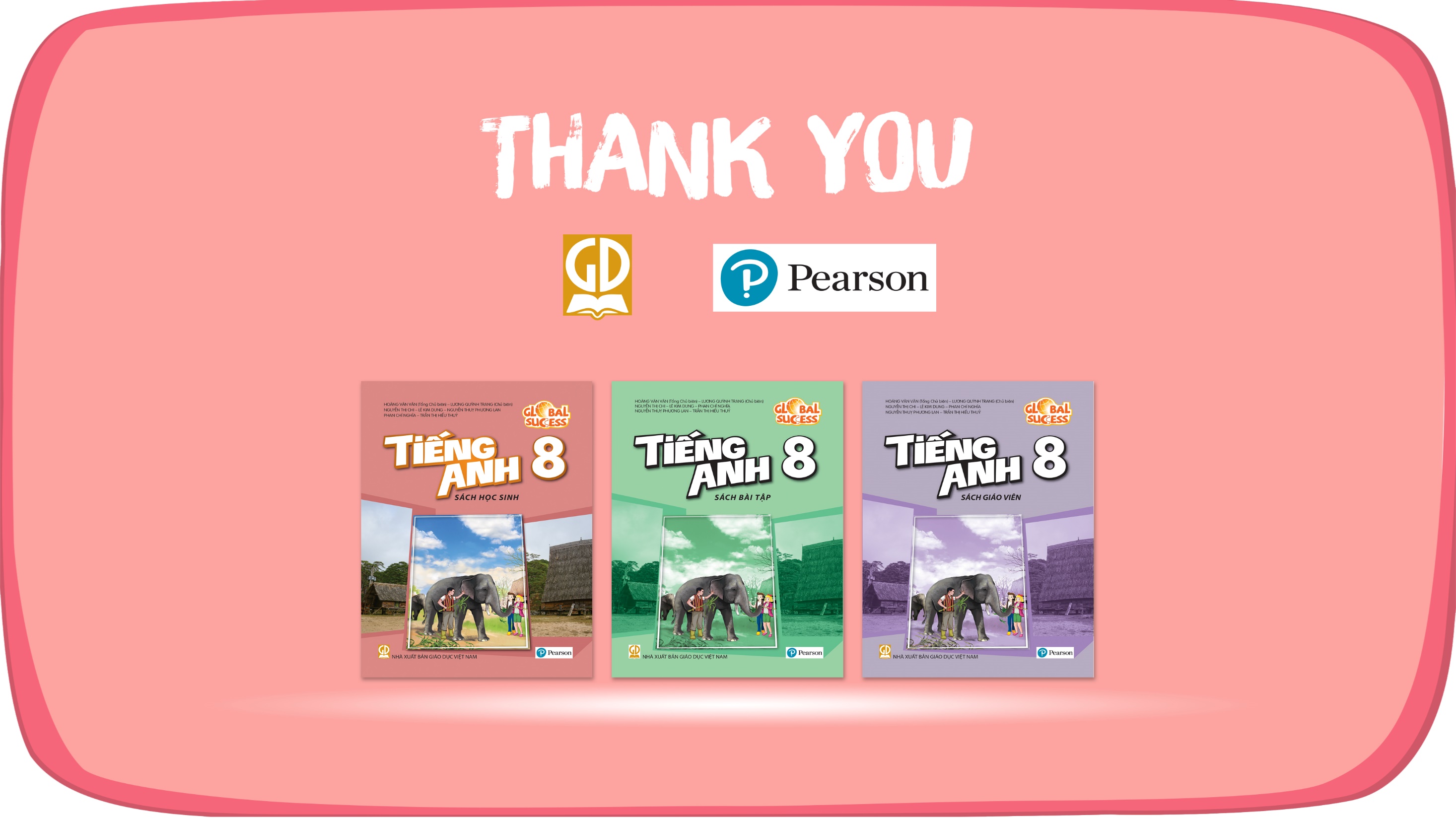 Website: hoclieu.vn
Fanpage: facebook.com/tienganhglobalsuccess.vn/